Рainting
Prepered
Natalia Semenyik
Painting
Painting - the kind of fine art associated with the transmission of visual images of paint on the surface of a solid or flexible, and works of art created in this way.
Genre painting:
"Options" painting
Like other forms of art, painting can perform cognitive, aesthetic, religious, ideological, social, educational and documentary features.
Historical painting 
genre 
still life 
Portrait (official portrait, Portrait of the actor in the role, Children Portrait, Political plortret, Natrunnyy portrait) 
drive 
Animalistic genre 
Marina (nautical theme) 
Kaprichcho (genre) 
Animation 
iconography 
landscape 
Religious painting (biblical studies)
Chinese Painting (Guohua)
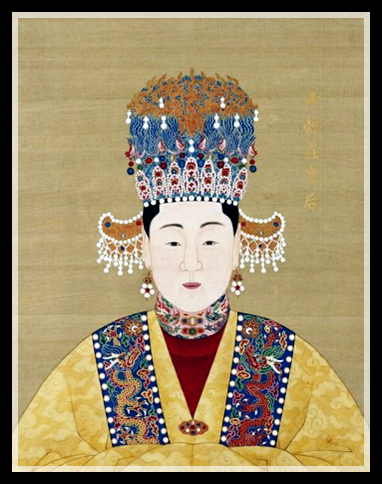 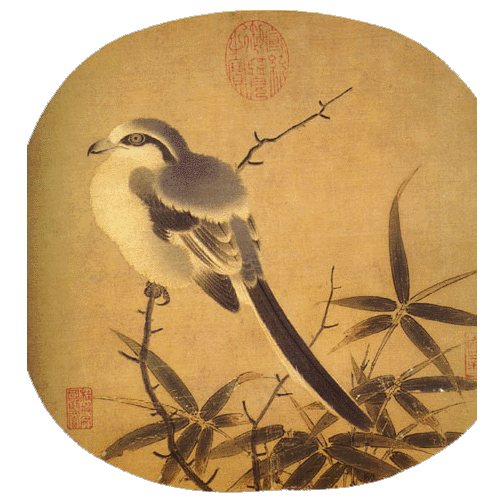 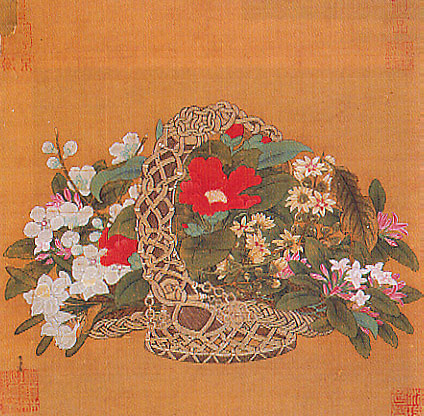 Basket of flowers
Empress
Bird and Bamboo
Icons
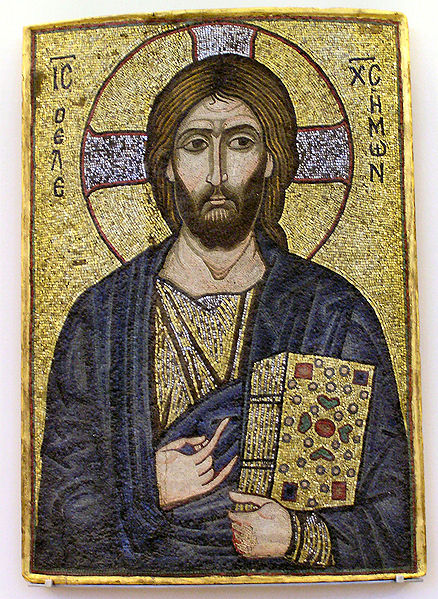 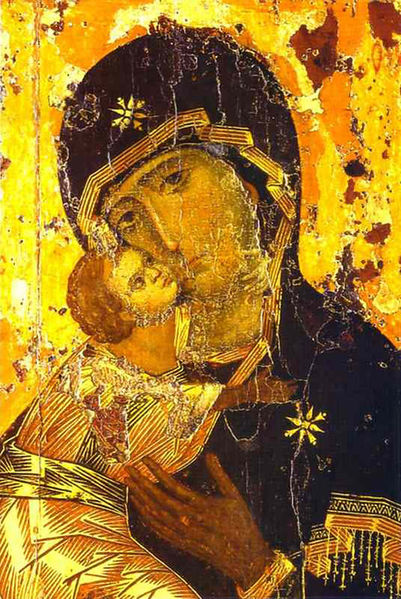 Vladimir Icon of the Mother of God Vyshgorodska (12th century master of Constantinople)
Christ. Mosaic icon. Bode muzey.Berlin.
High Renaissance. Italy. Portraits
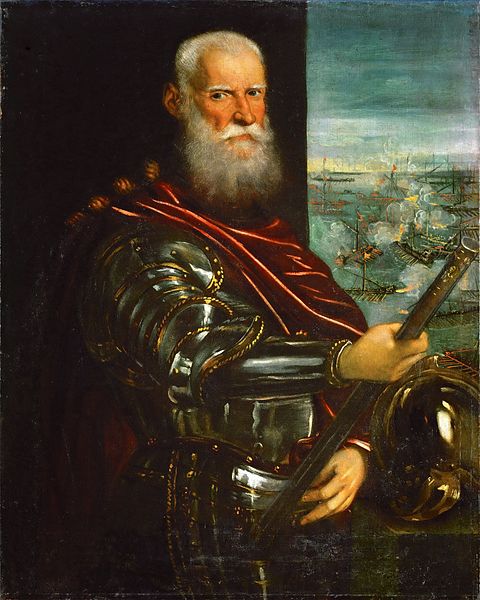 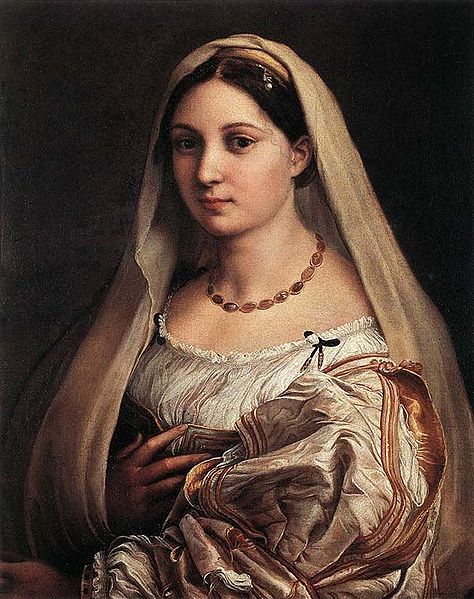 Rafael.Donna Velata
Tintoretto.Dozh Sebastian Venier.
Baroque
Snyders. Fruit  lavka.Prado, Madrid.
Rubens. Samson and Delilah. Of London.
Still life
Expressionism
Amedeo Modigliani. "Portrait of Celsus Laga"
August Macke. "Russian Ballet"